Дене шынықтыру пәнінің мұғалімі А.А.Демесиннің2023-2024 оқу жылындағы жетістіктері
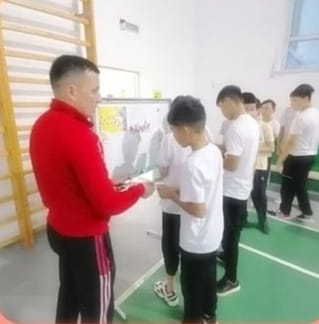 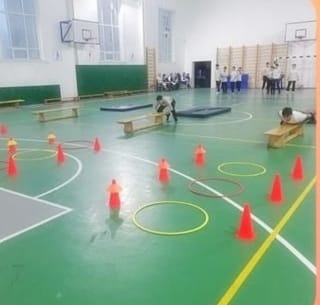 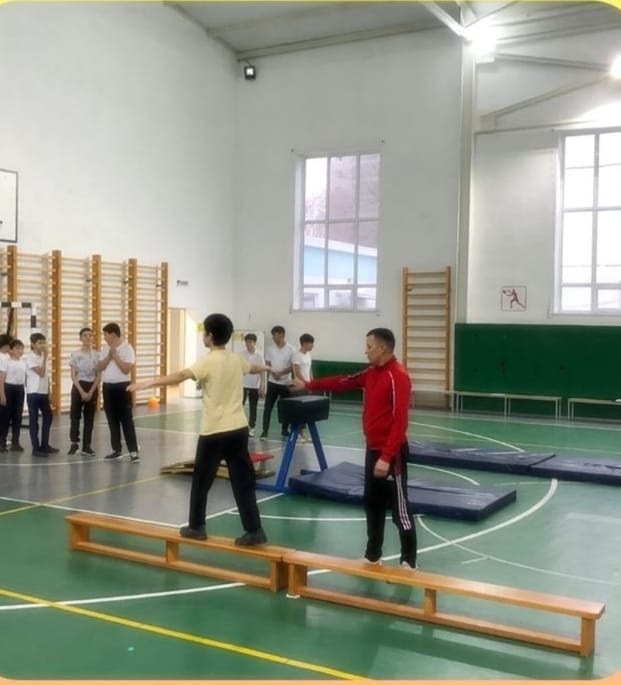 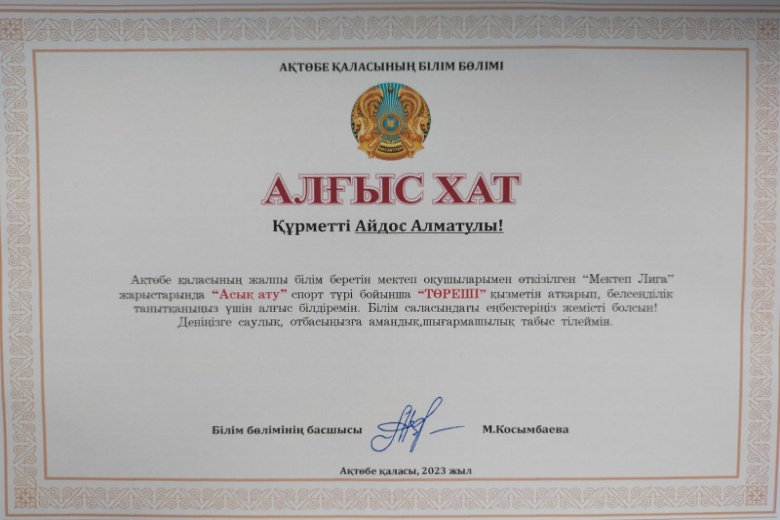 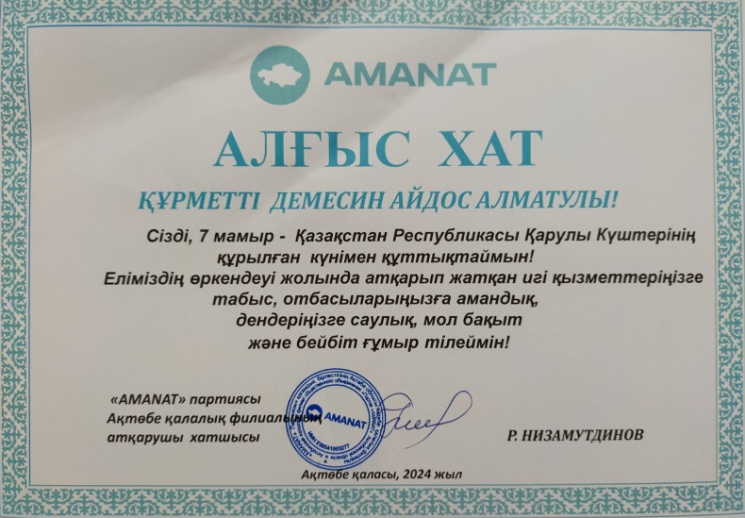 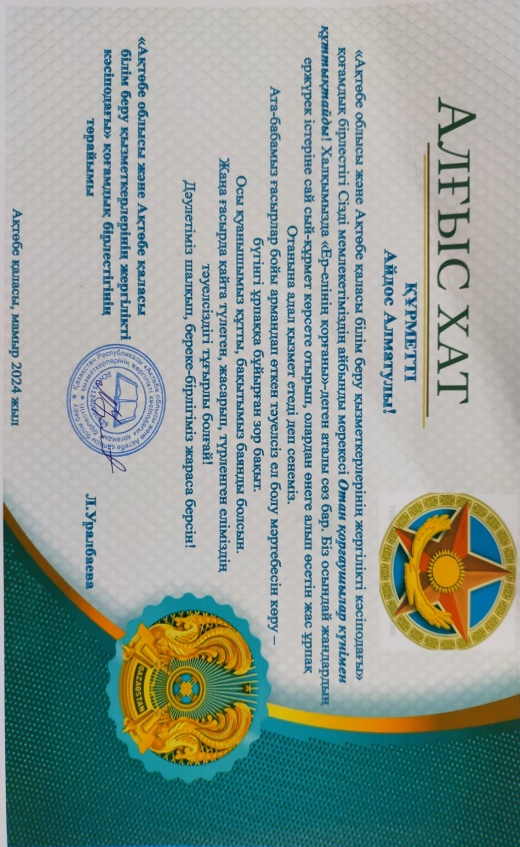 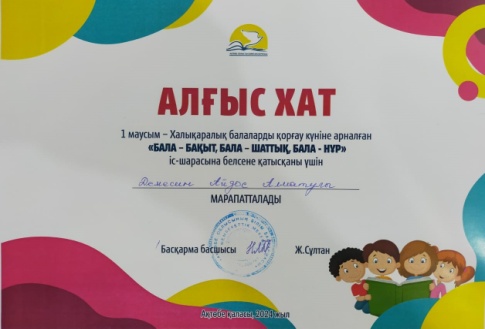 Дене шынықтыру пәнінің мұғалімі Ж.Б.Балданова2023-2024 оқу жылындағы жетістіктері
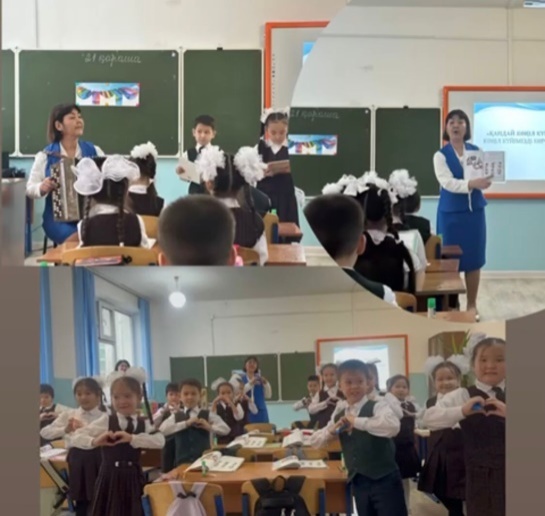 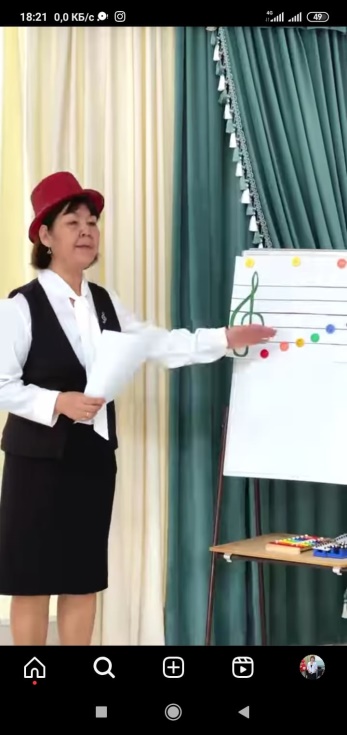 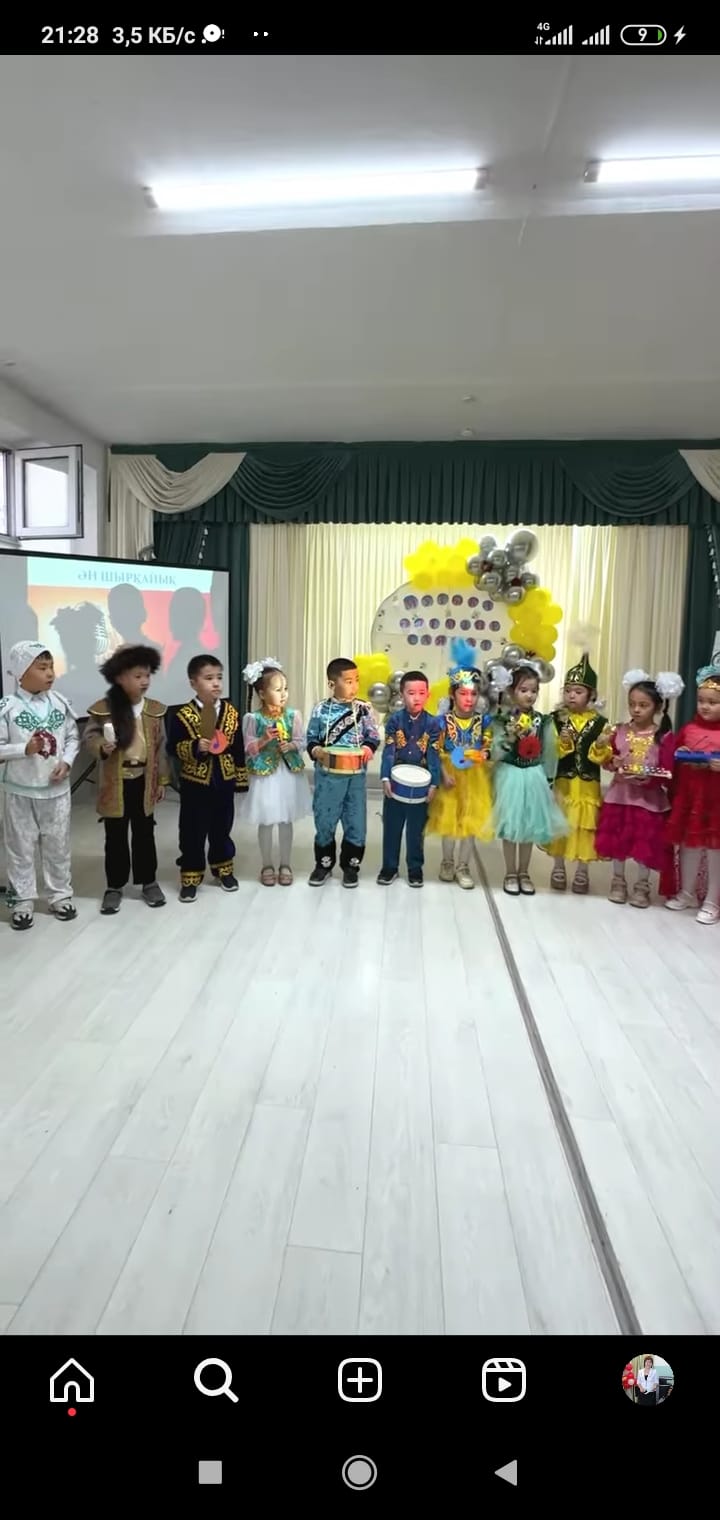 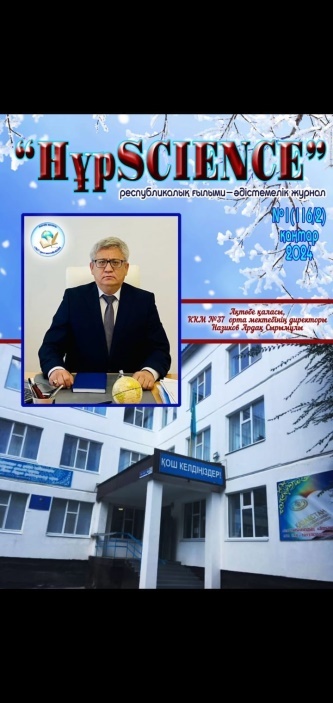 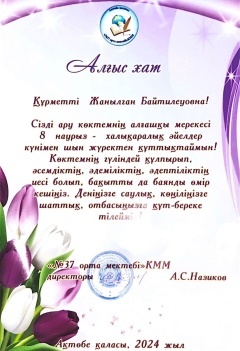 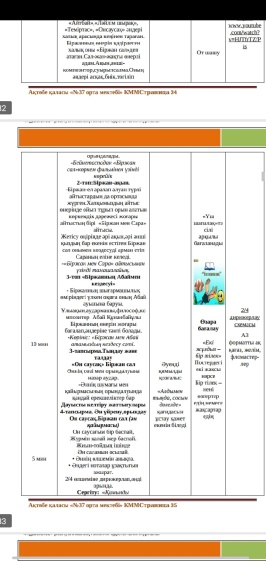 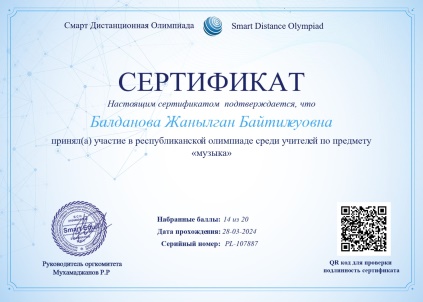 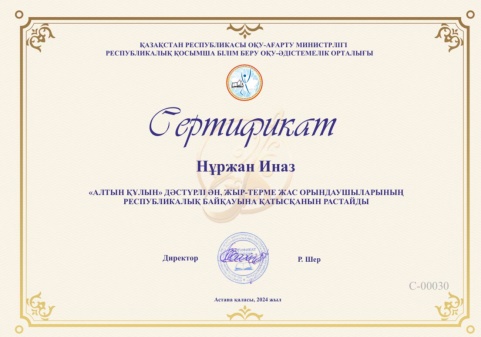 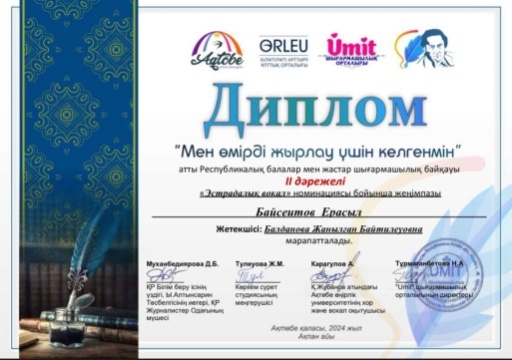 Дене шынықтыру пәнінің мұғалімі А.С.Қалиланың2023-2024 оқу жылындағы жетістіктері
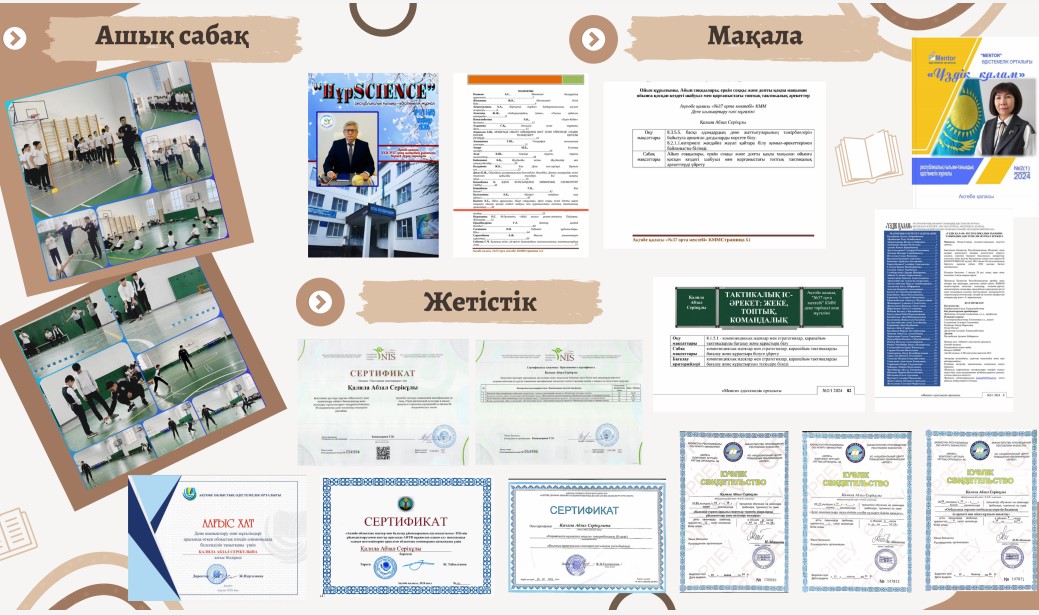 Дене шынықтыру пәнінің мұғалімі Б.Ж.Досалдың2023-2024 оқу жылындағы жетістіктері
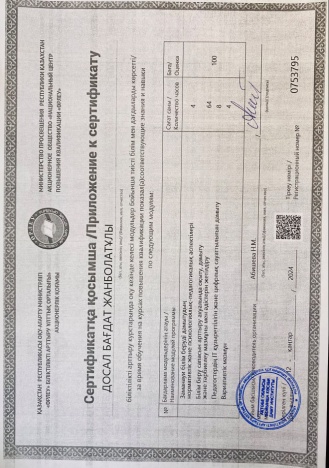 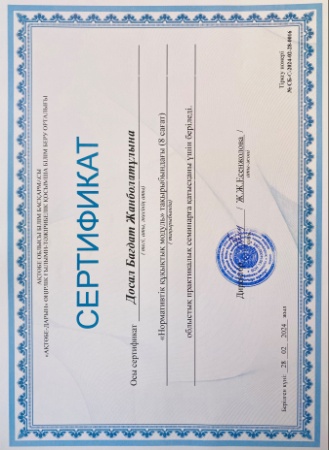 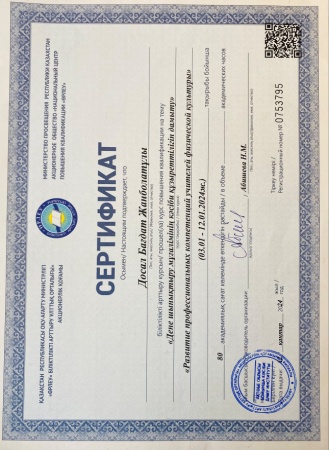 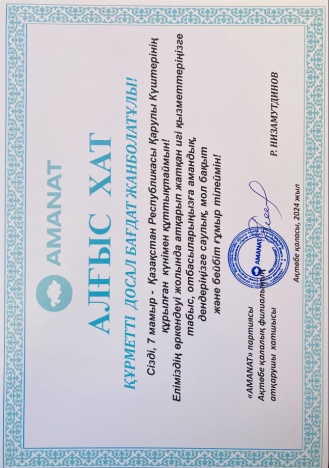 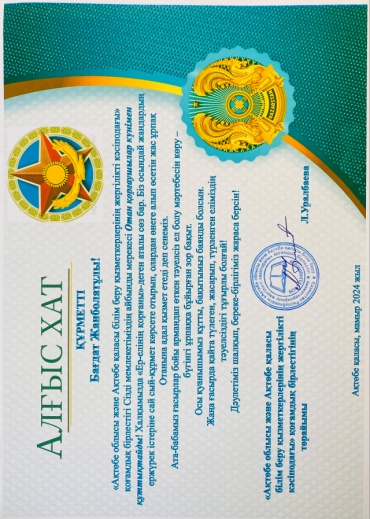 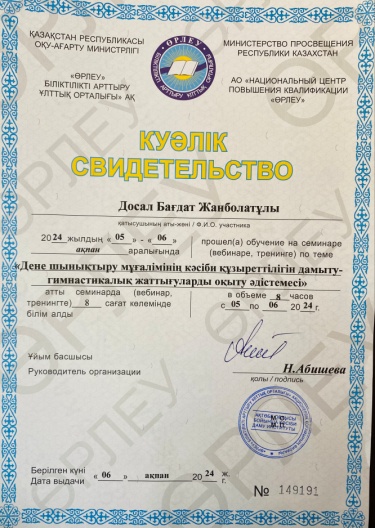 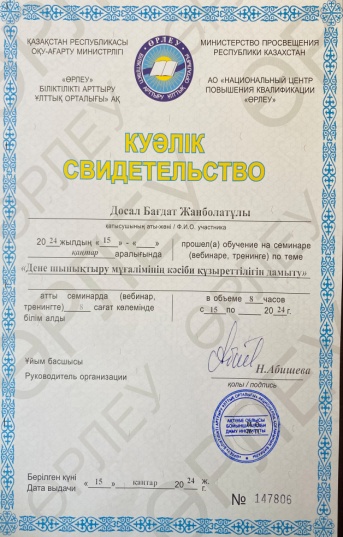 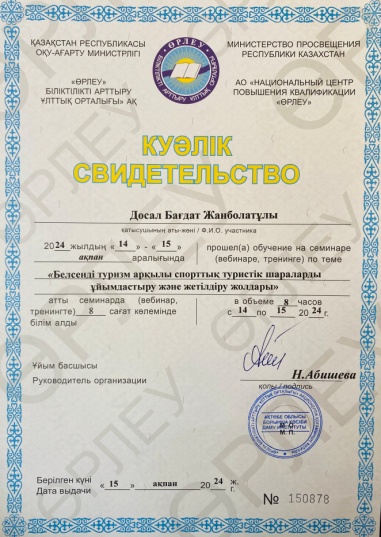 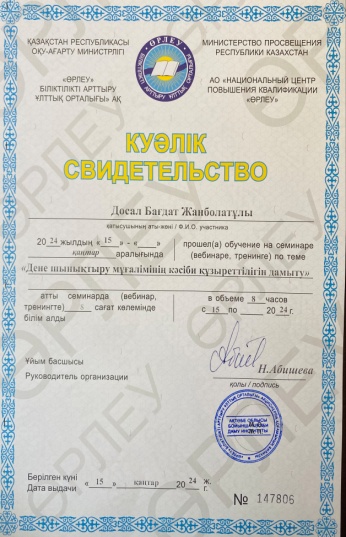 Дене шынықтыру пәнінің мұғалімі З.Р.Құлпайыстанның2023-2024 оқу жылындағы жетістіктері
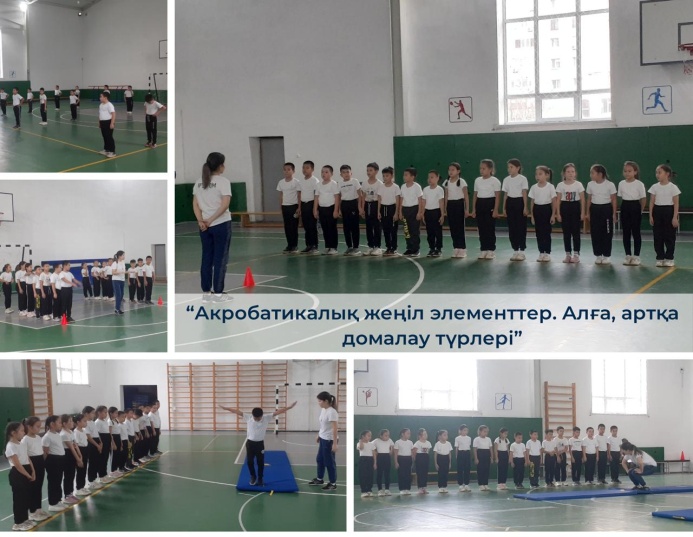 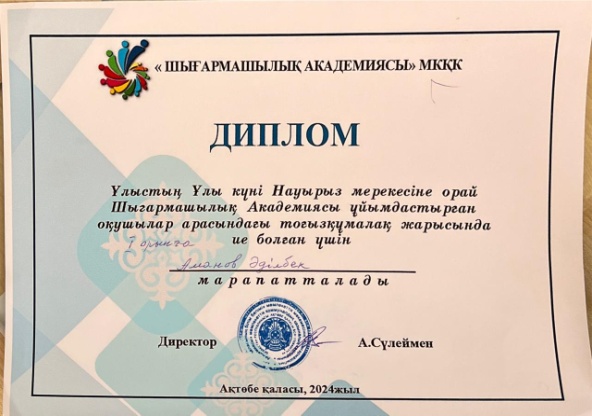 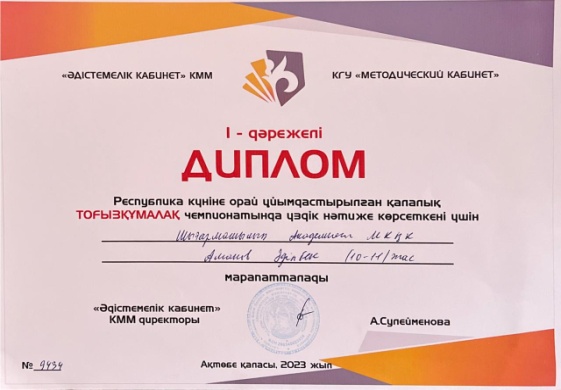 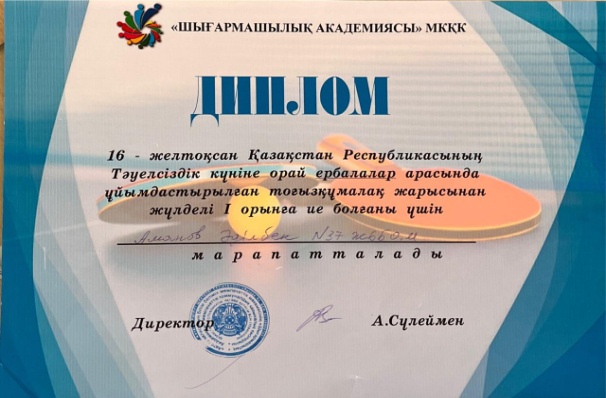 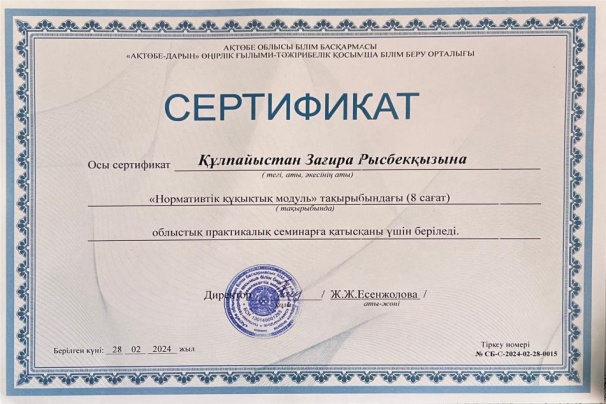 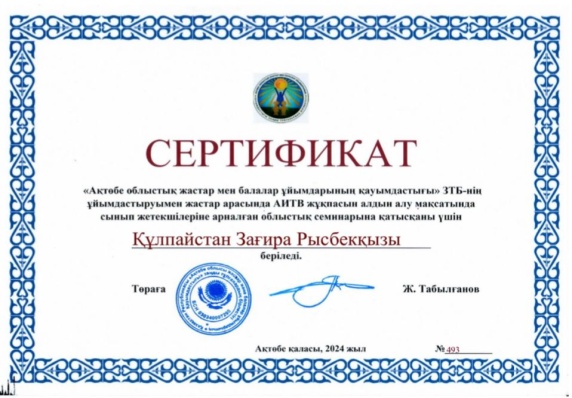 Дене шынықтыру пәнінің мұғалімі Б.Ә.Шәріповтың2023-2024 оқу жылындағы жетістіктері
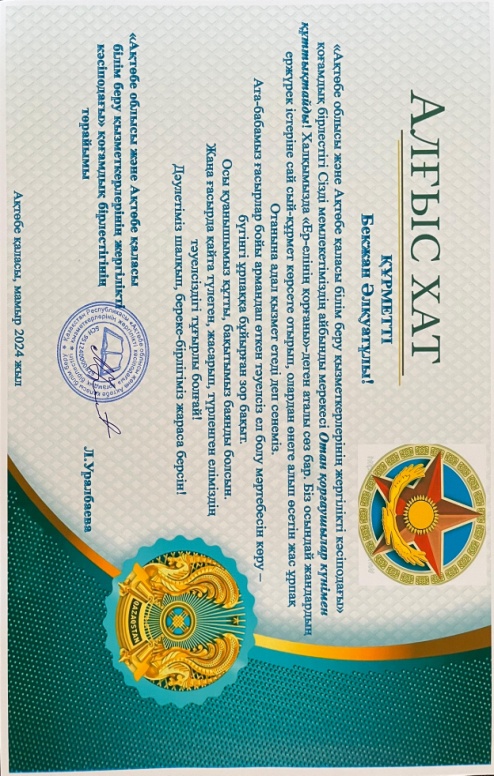 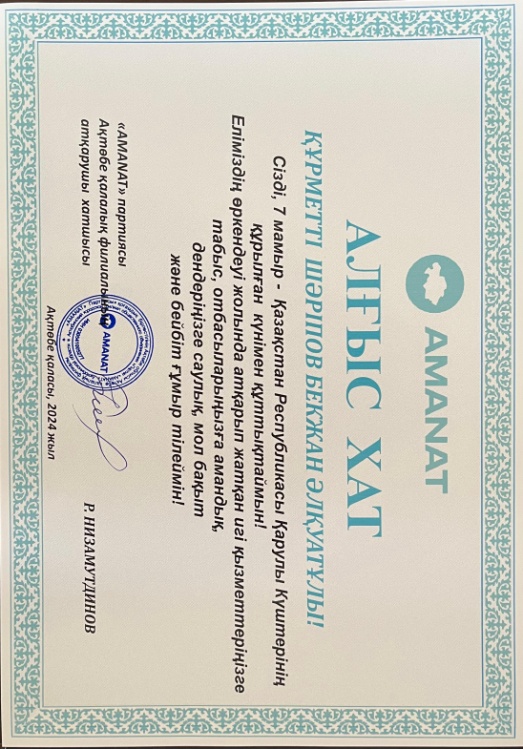 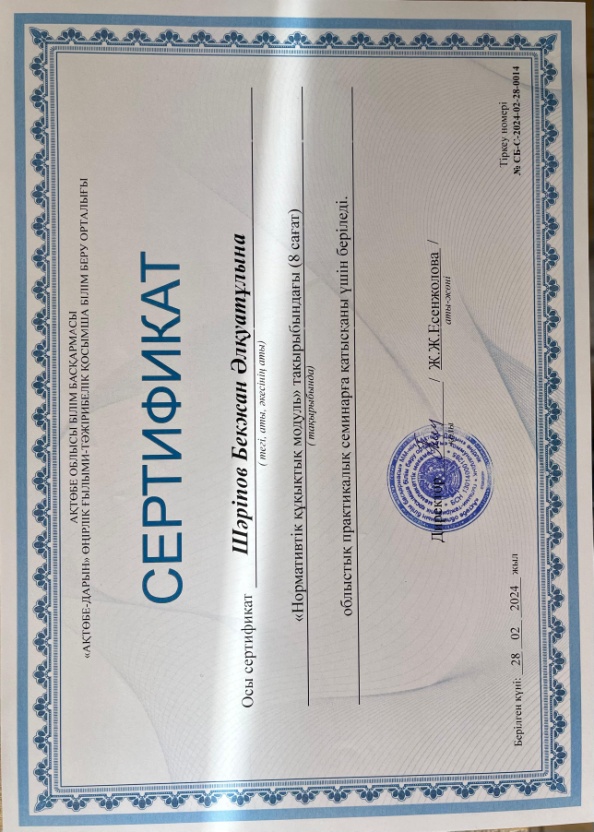 АӘТД пәні оқытушысы Н.А.Сарқытбаевтың 2023-2024 оқу жылында жүргізген жұмыстары